Holy Habit 10. Making more disciples
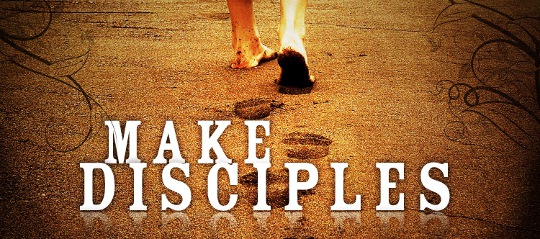 Call to worship   words from Psalm 95 Leader   Come and worship the Lord Jesus,                King of kings, yet servant of all.All           Come with your dreams, your longings,                  your hopes, and all those on your hearts                 today, to seek blessing and healing. 		 		            Amen.
Hymn RS 285  O for a thousand tongues to sing Prayers of Adoration, confession and Lord’s Prayer  Reading    Acts 2:37-47                   Matthew 28:16-20
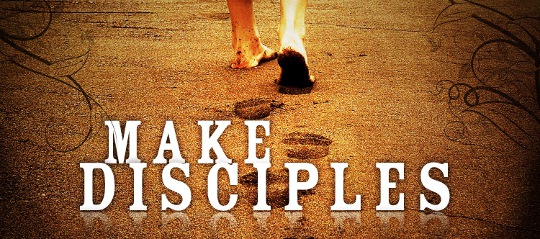 Holy Habit … Making more disciples Think about the times when you have experienced a ‘light bulb’ moment, or an ‘epiphany’ about your faith?  How did you respond?
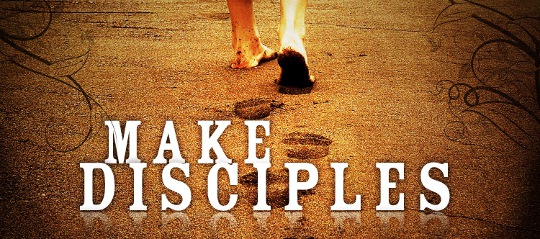 What is Evangelism?
To understand the full meaning of evangelism, we need to return to the Greek word ‘sozo’ to heal, to save, to be made whole.

Biblically being saved is much more than getting our cards stamped for heaven. It is about being whole, being reconciled with God, reconciled with others, reconciling with creation and being reconciled with yourself.
The process of Evangelism? 1. Evangelism is preaching or communicating 	the gospel values  and putting our 	discipleship into action   2. Learning is not just a cerebral activity, it is an 	emotional activity as well3. Discipleship is caught as well as taught
Hymn    Jesus Christ is waiting   Offertory
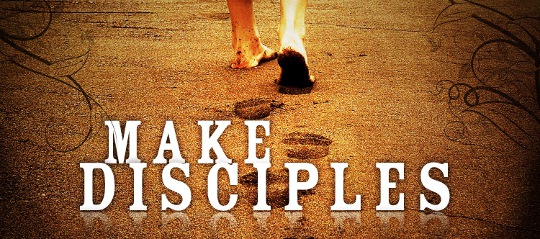 Bless, belong and believe Emphasis on the place of blessing in living out the commission to make disciples.Gives a sense  of belonging Through blessing and belonging, belief will emerge
Markers and milestonesFor all who follow Jesus on the adventure of discipleship there will be significant moments.The start of discipleship is marked with two markers,              Baptism with water               Baptism of the Spirit
An expectation of growthThrough conversations and Gossiping the Gospel, the seed of faith will be laid. That means all disciples have a responsibility to make disciples, but we may never see the fruits of our harvest, that is for other people to reap.
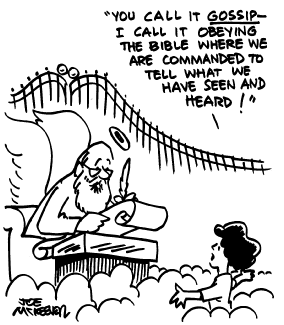 Do we Gossip the Gospel?Growth has been seen where churches have supported particular projects or campaigns about injustice and inequality.
Divine commission The Greek verb matheteuo (make disciples) occurs three times in the NT.In the NT there is divinely infused passion, urgency, energy and fruitfulness about the Holy Habit of making disciples. There is a spirt filled excitement.
Questions for consideration.

 Do we / you have a Spirit-filled passion to evangelise?



What are the fears of evangelising ?
Hymn  RS 580  Lord you give the great commission  Prayers of IntercessionHymn      Christ is alive!  Let Christians sing.